Experiences with gem5 @ RoMoL projectMiquel Moretógem5 Users Workshop, June 2015
Projects Using gem5
ParaDIME (2012 – 2015)
Partners: BSC, TU Dresden, UNeuchatel, IMEC, GmbH
Low power systems

RoMoL (2013 – 2018)
ERC Advanced Grant
Hardware – Software Co-design

Mont Blanc 3 (starting Oct 2015)
Partners: Bull, ARM, BSC, CNRS, UniCan
Trace-driven gem5 (CNRS)
Multiscale simulation
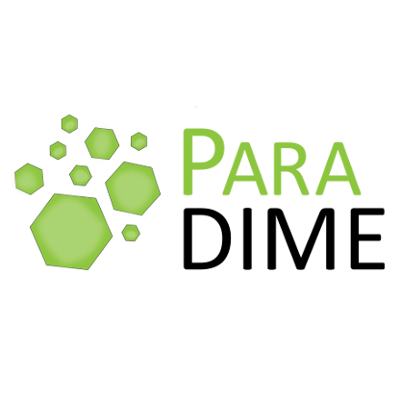 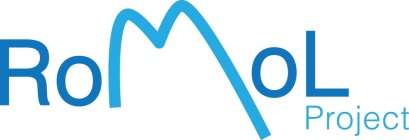 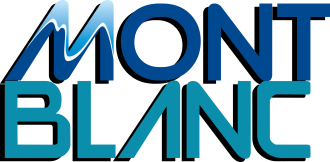 2
List of gem5 Users @ BSC
Victor Garcia: Research on CPU+GPU architectures with gem5gpu
Lluis Vilanova: gem5 to McPAT converter (https://projects.gso.ac.upc.edu/projects/gem5-mcpat)
Gulay Yalcin: Fault injection and voltage scaling in different pipeline structures
Ruben Titos: HW acceleration of message passing
Milan Stanic: Low power vector processors (ARM)
Lluc Alvarez: Heterogeneous memory systems with scratchpad memories alongside L1 caches
Emilio Castillo: 
Adaptive DVFS techniques for large-scale multicores
Performance analysis and visualization tools
Full system simulation support for Minor CPU with x86 ISA
Paul Caheny: Coherence protocols in multicores
Ivan Perez: Booksim Network Simulator integrated in Ruby
3
Heterogeneous Memory Systems
Hybrid memory hierarchy
L1 cache + Local memories (LM)
More difficult to manage, but
More energy efficient
Less coherence traffic
LM Management in OpenMP (ISCA’15)
Strided accesses  served by the LM
Irregular accesses served by the L1 cache
HW support for coherence and consistency
L1
L1
C
C
LM
LM
L1
L1
C
C
LM
LM
Cluster Interconnect
L1
L1
C
C
LM
LM
L1
L1
C
C
LM
LM
L2
L3
DRAM
DRAM
Lluc Alvarez et al. Coherence Protocol for Transparent Management of Scratchpad Memories in shared Memory Manycore Architectures. ISCA 2015.
Heterogeneous Memory Systems
x86, syscall emulation, 64 ooo cores, Ruby, NAS benchmarks

Some required modifications for these experiments:
MOESI Coherence Protocol Deadlocks
Consistency Model Issues
Functional accesses in Ruby

New implementations
Scratchpad memory, DMA controllers, additional directories
Modified coherence protocol
Ruby – Sequencer hooks
5
Adaptive DVFS Techniques
Runtime system computation power according to task criticality and total power budget
16% and 45% improvements in execution time and EDP
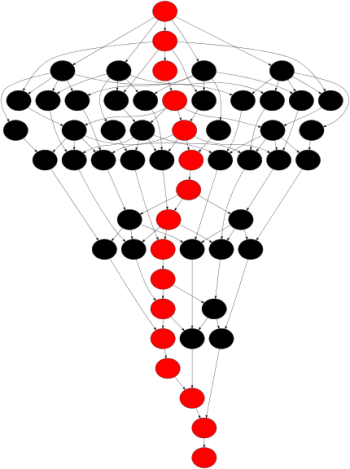 big
big
big
big
little
little
little
little
Reconfig overhead grows with the number of cores
Runtime Support Unit (RSU)
Extended ISA to notifytask execution
RSU reconfigures core speed
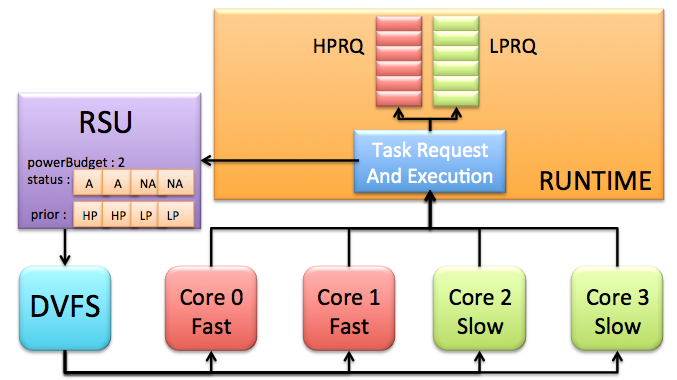 6
Adaptive DVFS for large-scale multicores
x86, full system, 32 ooo cores, Ruby, PARSEC benchmarks 

Some required modifications for these experiments:
Interrupts clobbering
Context switches issues with FP/SSE registers
Pipeline flush due to aliased loads

New implementations
Basic DVFS Controller (replaced later with the ARM one).
Enabling different clock domains for the Ruby memory model (submitted patch).
7
Performance Analysis & Visualization
Objectives: 
Understand execution of parallel applications
Tune performance of simulated parallel applications

Extend gem5 to generate execution traces of applications without affecting their timing
Runtime system informs the timing model to start tracing
Gather statistics and generate trace during simulation
Traces are visualized with paraver after/during simulation
8
[Speaker Notes: Performance analysis and visualization tools. To better understand the execution of parallel applications, we extended gem5 to generate execution traces of applications without affecting their timing. We are able to generate traces that are processed later with paraver (equivalent to Vampir) and are very helpful to understand the behavior of the application.]
Tune Applications: Blackscholes
32 cores
CPU time
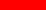 idle time
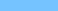 time
Performance problem: too fine parallelization
Solution: increase block size
9
Performance Analysis: Bodytrack
I/O Tasks
16 cores
CPU Bound Tasks
Idle threads
time
10
Performance Analysis
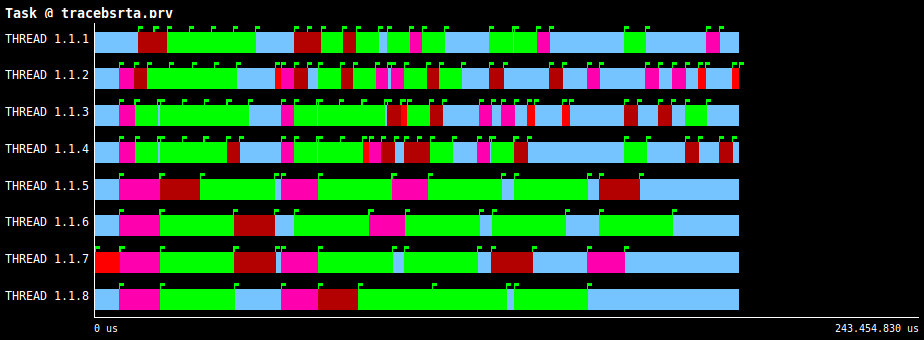 4 big cores
Task state
4 little cores
High IPC
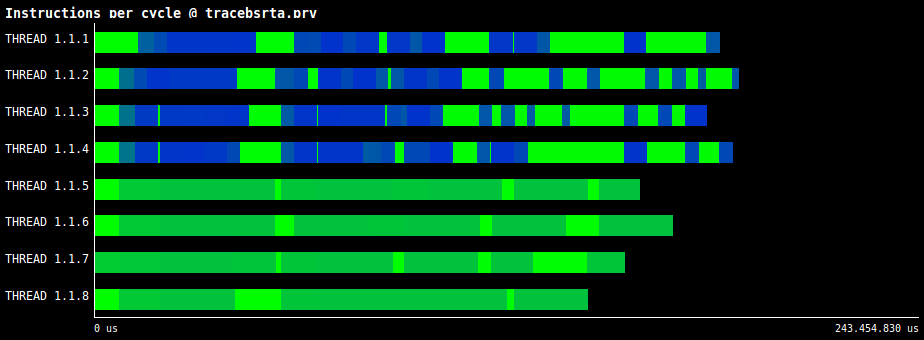 Idle IPC
Low IPC
11
Conclusions
Pros
Detailed simulation
HW-SW interaction
Cons
Simulation time
Some commits break your code
Wishlist
Simulation time reduction
Dyniamically switch level of detail?
Better testing infrastructure
OS boot?
Support for more than 8 cores with ARM ISA
12
THANK YOU!
Experiences with gem5 @ RoMoL projectMiquel Moretógem5 Users Workshop, June 2015